МКОУ «СОШ п. Целинный Перелюбского муниципального района 
Саратовской области»
Презентация по курсу ОРКСЭ
модуль «Основы исламской культуры»
Урок №29
МУСУЛЬМАНСКИЕ ПРАЗДНИКИ
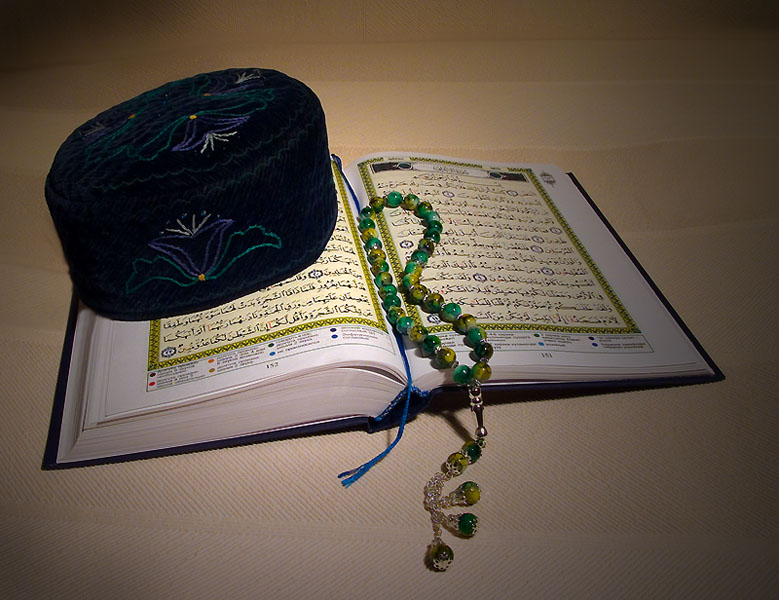 Учитель истории С.А.Маняхина

2012 год
В каждой религии есть свои праздники.
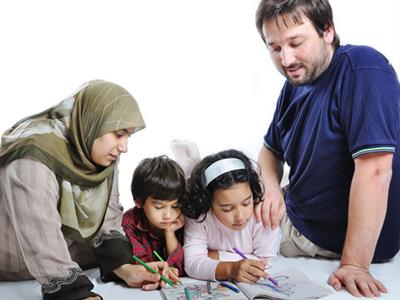 Какие отмечаются праздники в вашей семье?
Праздники являются важнейшей составной частью жизни каждого мусульманина. 

Их содержание направлено на то, чтобы провозглашать и укреплять основные положения учения ислама: 
веру в единство и единственность                            Аллаха - Его вечность, справедливость                                    и всемогущество; 
веру в предопределение; 
признание пророческой миссии                                  Пророка Мухаммеда; 
веру в священность Корана; 
веру в воскресение мертвых в                                         Судный день.
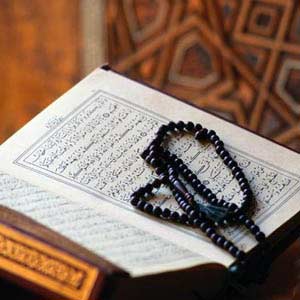 К общепринятым во всем мусульманском мире относятся праздники:
Курбан-байрам (Ид-аль-адха), или большой байрам (праздник жертвоприношения), 
Ураза-байрам (Ид-аль-фитр) – праздник разговения, 
Мавлид (день рождения пророка Мухаммеда), 
Лейлят-аль-кадр (ночь предопределения) 
Мирадж (ночь чудесного вознесения пророка на небеса),
Сабантуй.

Праздники в исламе отмечаются по мусульманскому календарю.
Курбан-байрам (Ид-аль-адха), или большой байрам (праздник жертвоприношения)
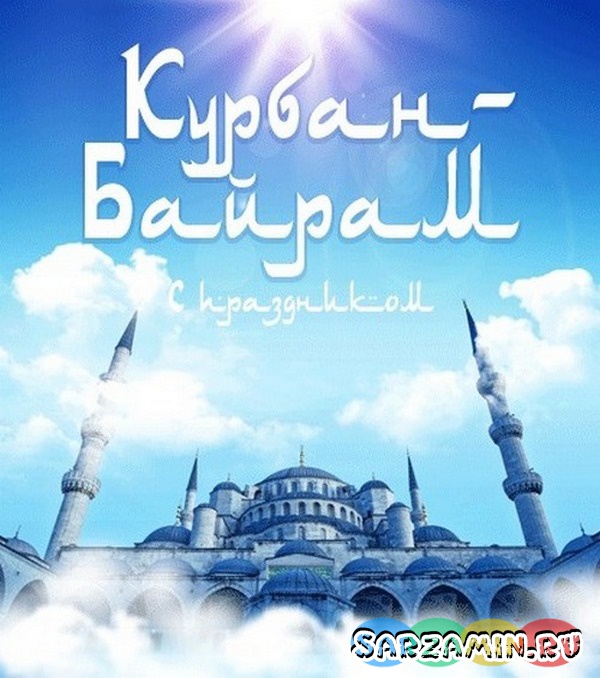 Курбан-байрам (Ид-аль-адха), или большой байрам (праздник жертвоприношения)
Согласно Корану, Архангел Джабраил явился к пророку Ибрахиму во сне и передал ему повеление от Аллаха принести в жертву единственного сына Исмаила. Ибрахим отправился в долину Минак и начал приготовления. Его сын, знавший об этом, не сопротивлялся, так как был послушен отцу и Аллаху. Однако это оказалось испытанием от Аллаха, и, когда жертва была почти принесена, Аллах сделал так, чтобы нож не смог резать, и тогда ангел Джабраил  дал пророку Ибрахиму в качестве замены барана. После чего пророк Ибрахим получил степень «Друг Аллаха». 
Праздник показывает милосердие, величие Аллаха и то, что люди должны исполнять повеление Аллаха, каким бы трудным оно не было.
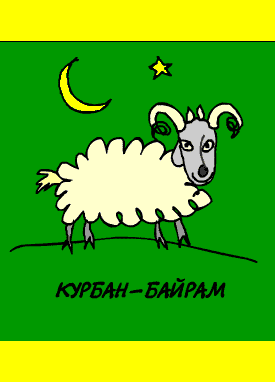 Курбан-байрам (Ид-аль-адха), или большой байрам (праздник жертвоприношения)
Главное событие проходит с утра в мечети, где верующие собираются на  праздничный намаз.
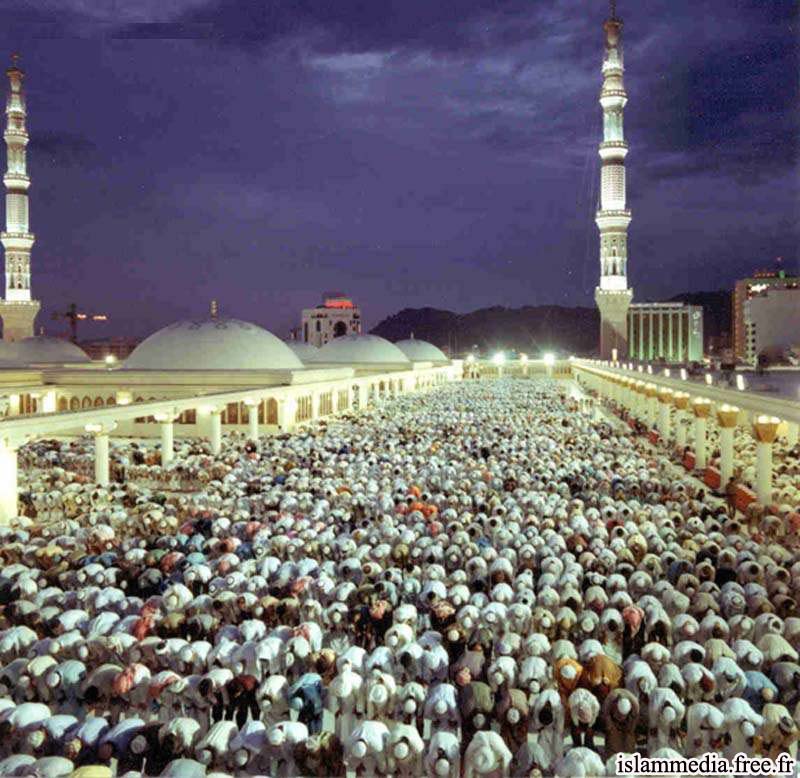 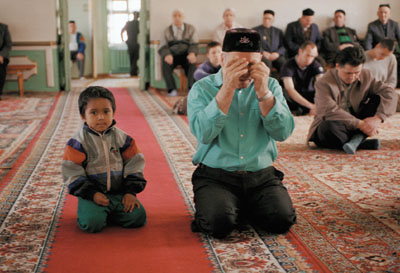 Ураза-байрам (Ид-аль-фитр) –                         праздник разговения
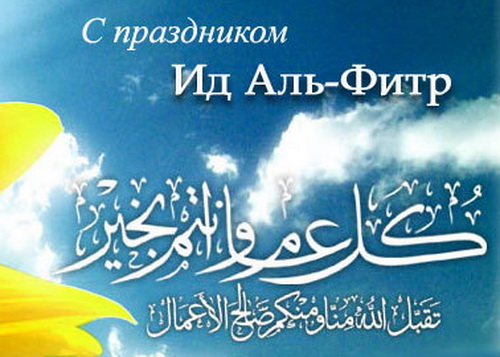 Ураза-байрам (Ид-аль-фитр) –                         праздник разговения
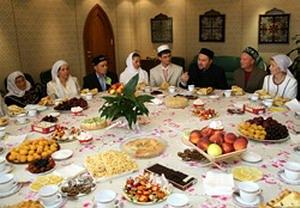 Отмечаетсяв честь окончания поста в месяц Рамадан. Начал отмечаться в 624 году.

Верующие поздравляют друг друга словами: «Ид мубарак!» (счастливого праздника!). 

Накануне праздника собирается закят (плата) на содержание мечети, помощь путникам и малоимущим), кроме этого малоимущим членам общины раздаётся закят уль-фитр, обычно это сухие продукты питания долговременного хранения, но возможна помощь и в виде денег. 

Праздник длится три дня, в которые мусульмане надевают лучшую одежду, готовят традиционные блюда и накрывают праздничные столы, приглашают в гости соседей, родственников и друзей, совершают ответные гостевые визиты с подарками, радуются и веселятся.
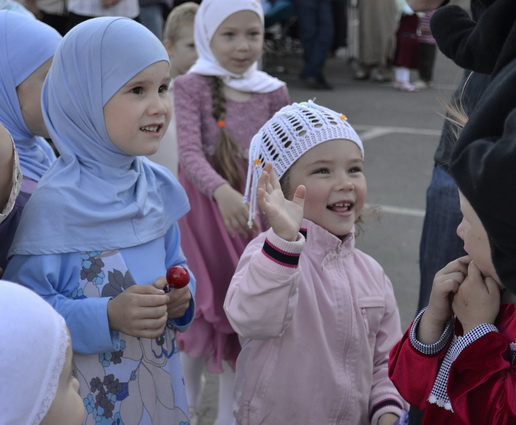 Сабантуй – широко празднуют мусульмане Поволжья
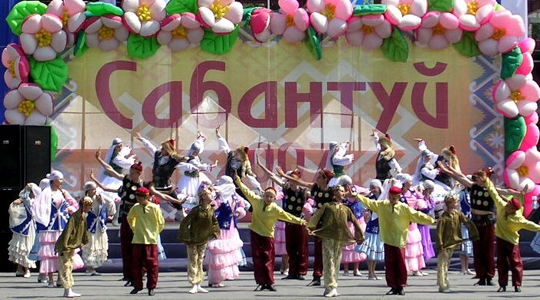 Сабантуй – широко празднуют мусульмане Поволжья
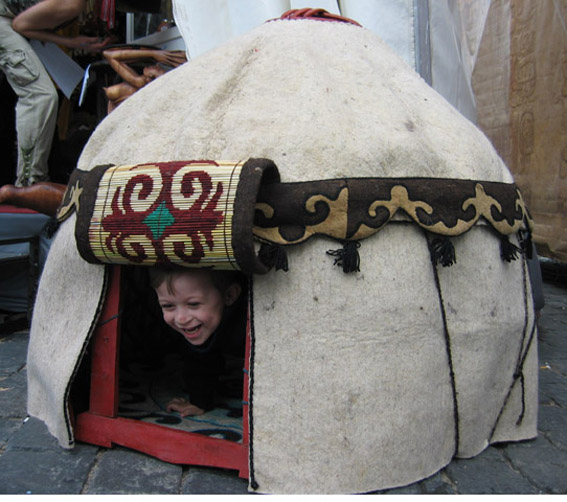 Раньше Сабантуй праздновали в честь начала весенних полевых работ (в конце апреля), теперь же — в честь их окончания (в июне).

Истоки празднования Сабантуя уходят в глубокую древность и связаны с аграрным культом. Первоначальная цель этого обряда заключалась в задабривании духов плодородия с тем, чтобы благоприятствовать хорошему урожаю в новом году . 

Сейчас насыщена культурно-спортивная программа сабантуя. Зрители с азартом следят за конными скачками, национальной борьбой куреш. И дети, и взрослые активно участвуют в различных играх и аттракционах.
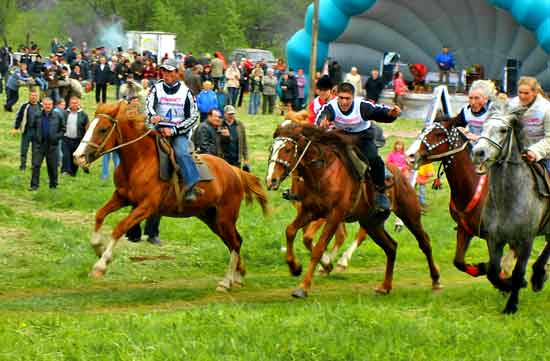 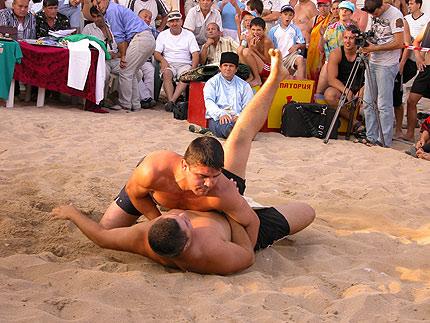 Науруз — день весеннего равноденствия.
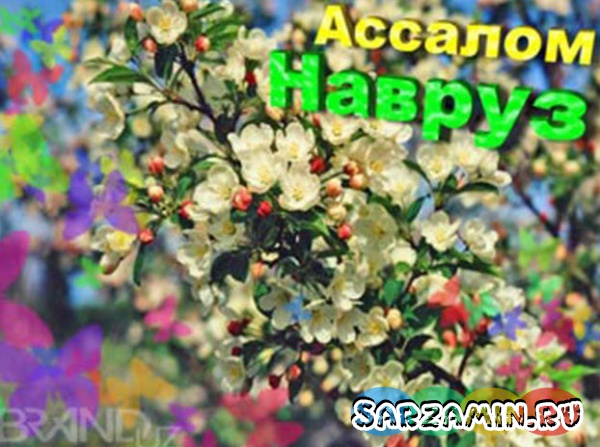 Науруз — день весеннего равноденствия.
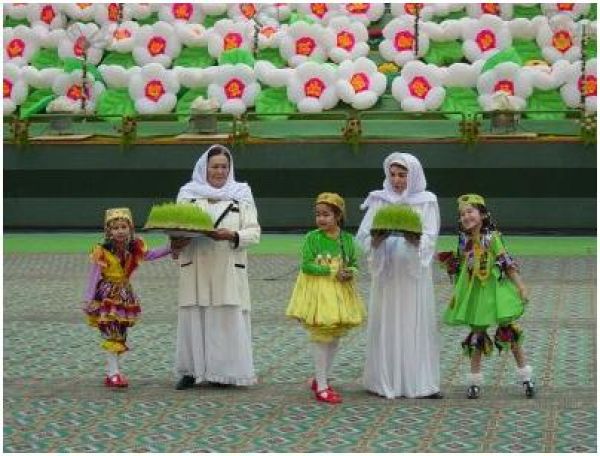 Отмечается во многих мусульманских странах, хотя не имеет прямого отношения к исламу.
Мы открыли для себя целый мир религиозных праздников ислама. Узнали, как проводятся эти праздники. Все они учат добру, терпению, памяти и уважению к делам и страданиям предков.
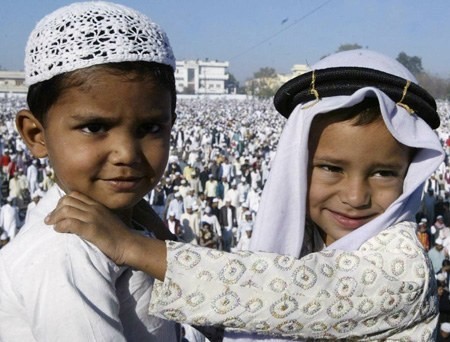